Podstawy bezpieczeństwa w internecie
Marta Kozień 8b
SILNE HASŁA
Aby być bezpiecznym w internecie trzeba mieć silne hasła
Złe hasła przykłady

123456, 12345678, 123456789.
123123.
password.
qwerty.
zaq12wsx.
admin.
abc123.
iloveyou.
Dobre hasła przykłady

m#P52s

@ap$V

S3rKaNaPa

lin#90
 
kawatramwajryba
Co robić a czego unikać przy tworzeniu hasła?
UNIKAJ
SPRÓBUJ
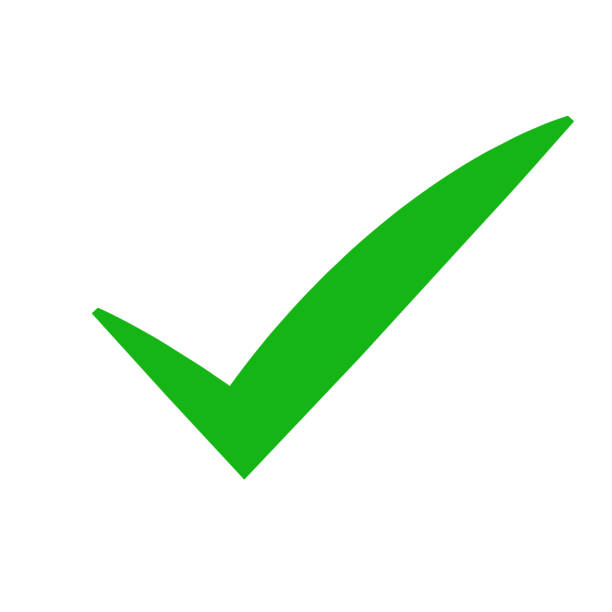 Wybierz hasło, które możesz zapamiętać

Regularnie zmieniać hasła

Nie należy używać tego samego hasła do wielu kont i programów
Wybierz hasło podobne do poprzedniego hasła  
Hasła zawierające, prawdziwe imiona i nazwiska lub nazwy firm itd.
Słowa, które są pisane        od tyłu
Udostępniania haseł
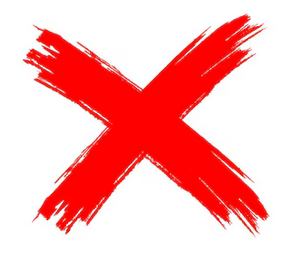 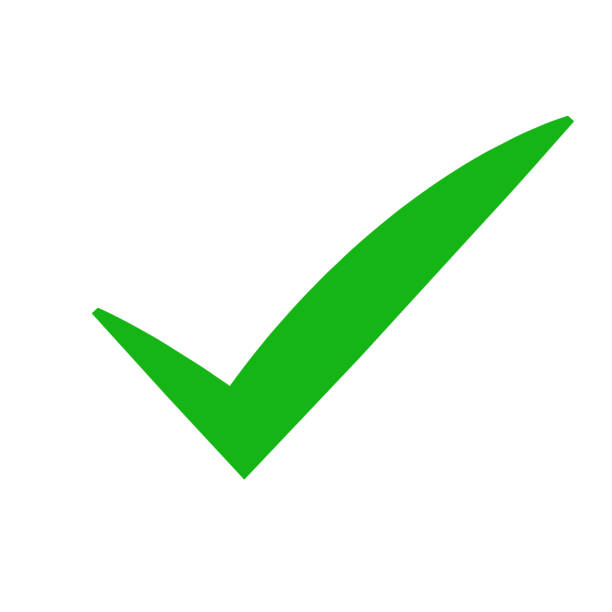 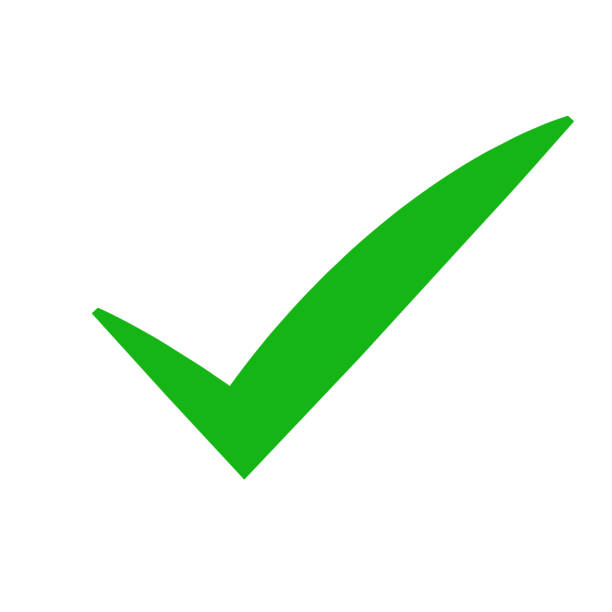 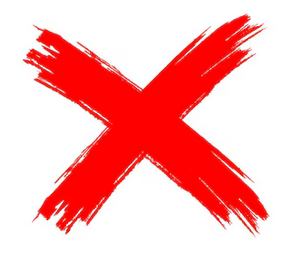 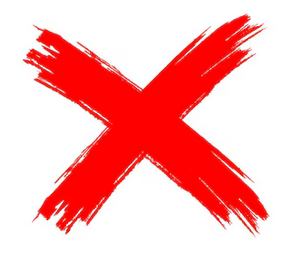 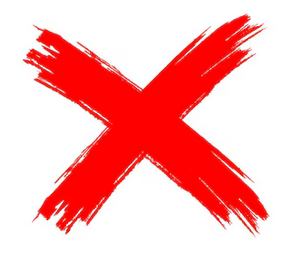 Co robić aby mieć silne hasła?
Hasła muszą być silne aby nikt np. jakiś haker nie włamał się nam na pocztę
1
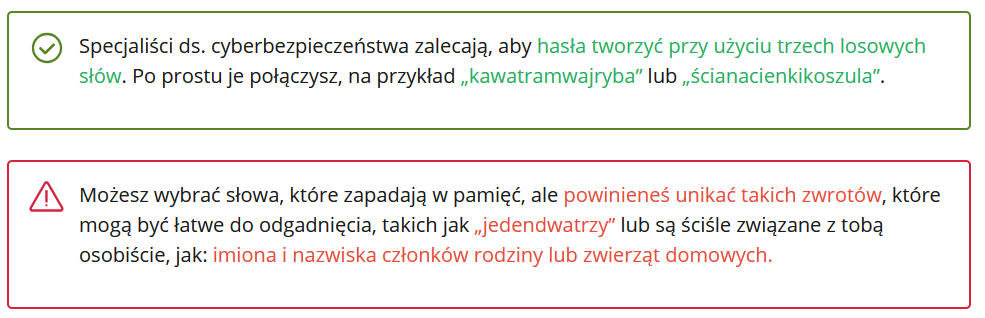 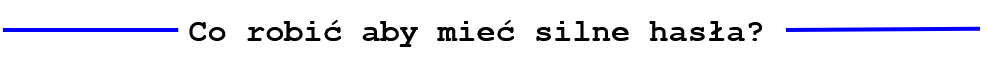 2
Długość hasła 
Długość co najmniej 8 znaków
Najlepiej 12-14 znaków
  Złożoność hasła 
   Hasło powinno zawierać co najmniej jeden znak z każdej z następujących grup: 
Małe litery 
Duże litery 
Liczby 
Znaki specjalne
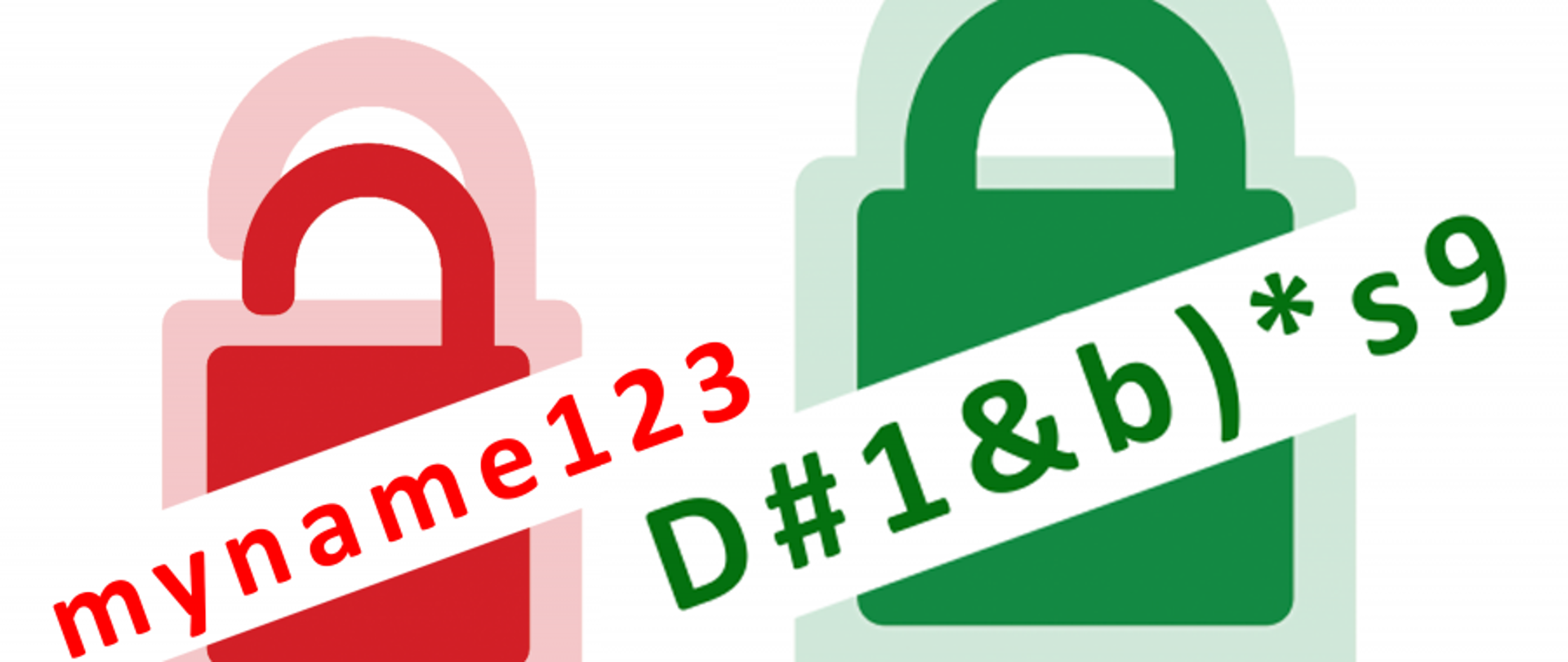 3
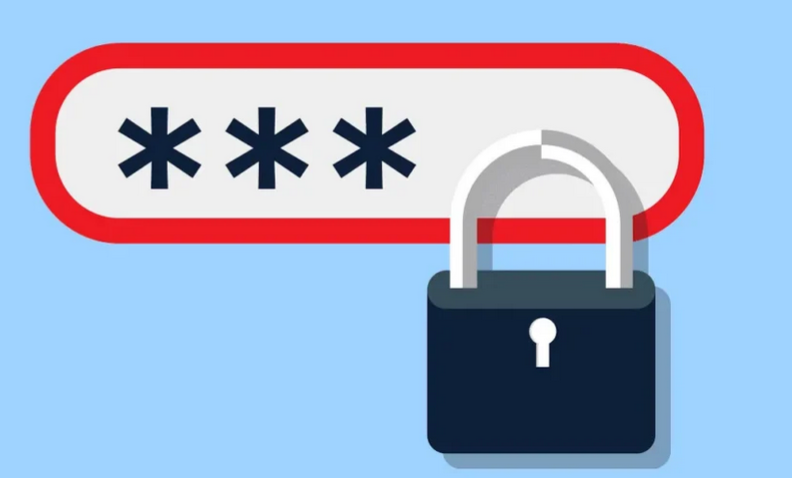 AKTUALIZACJE SPRZĘTU I OPROGRAMOWANIA
Co jakiś czas trzeba robić aktualizacje, jeśli będziemy to robić regularnie sprzęt nie powinien nam się zacinać (sprzęt wyśle nam powiadomienie kiedy mamy to zrobić)
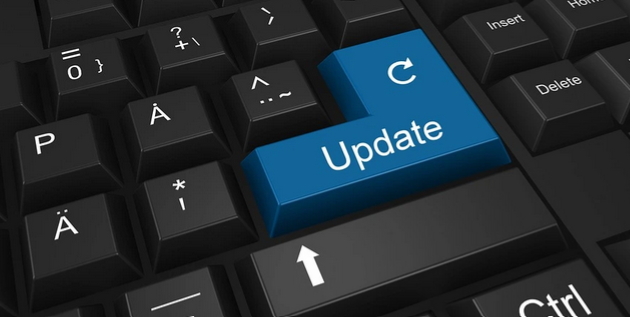 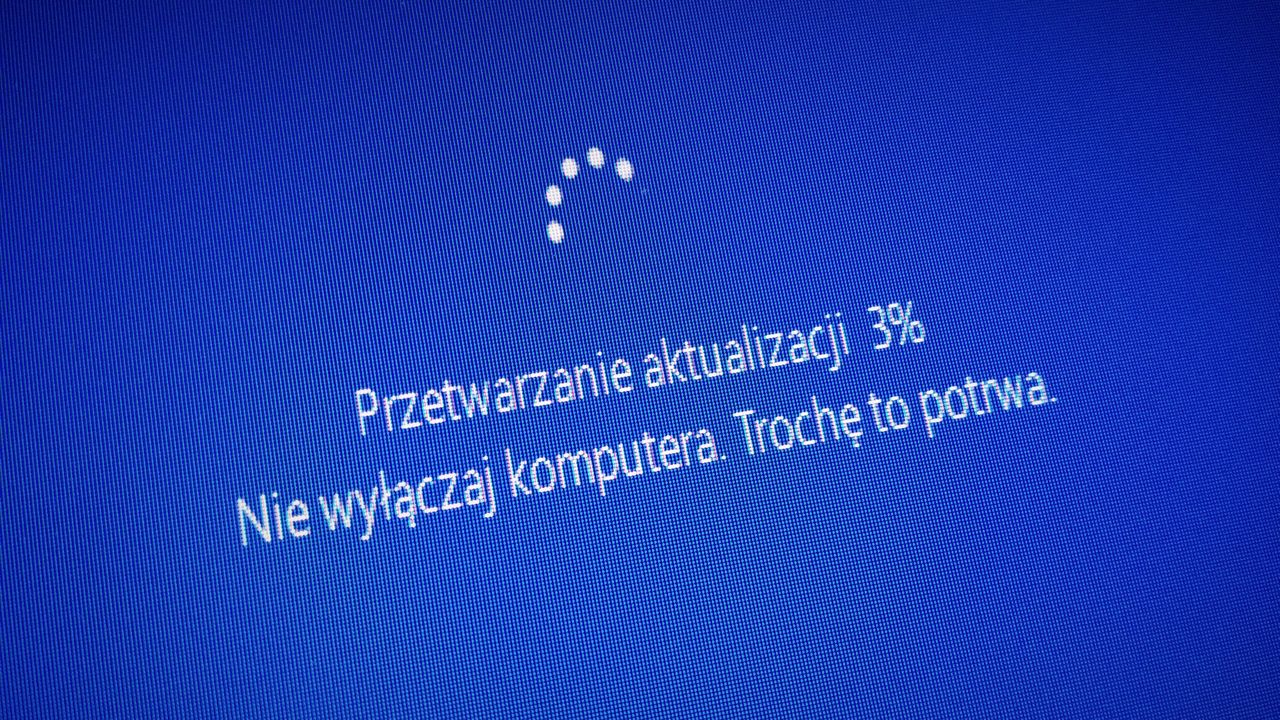 GDZIE ZNALEŹĆ INF. KIEDY AKTUALIZACJA?
Po włączeniu komputera kiedy klikniemy w pasek zadań na pulpicie
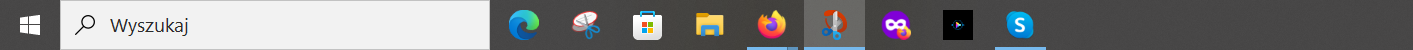 TO JEST PASEK ZADAŃ
A następnie klikniemy w tą ikonkę
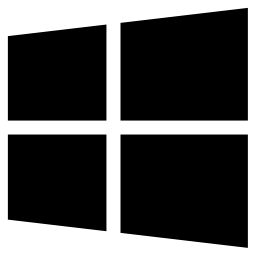 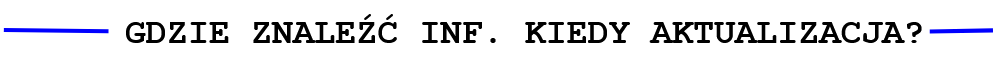 Kiedy klikniemy na tą ikonkę a następnie na zasilanie pojawi się nam informacja o aktualizacji
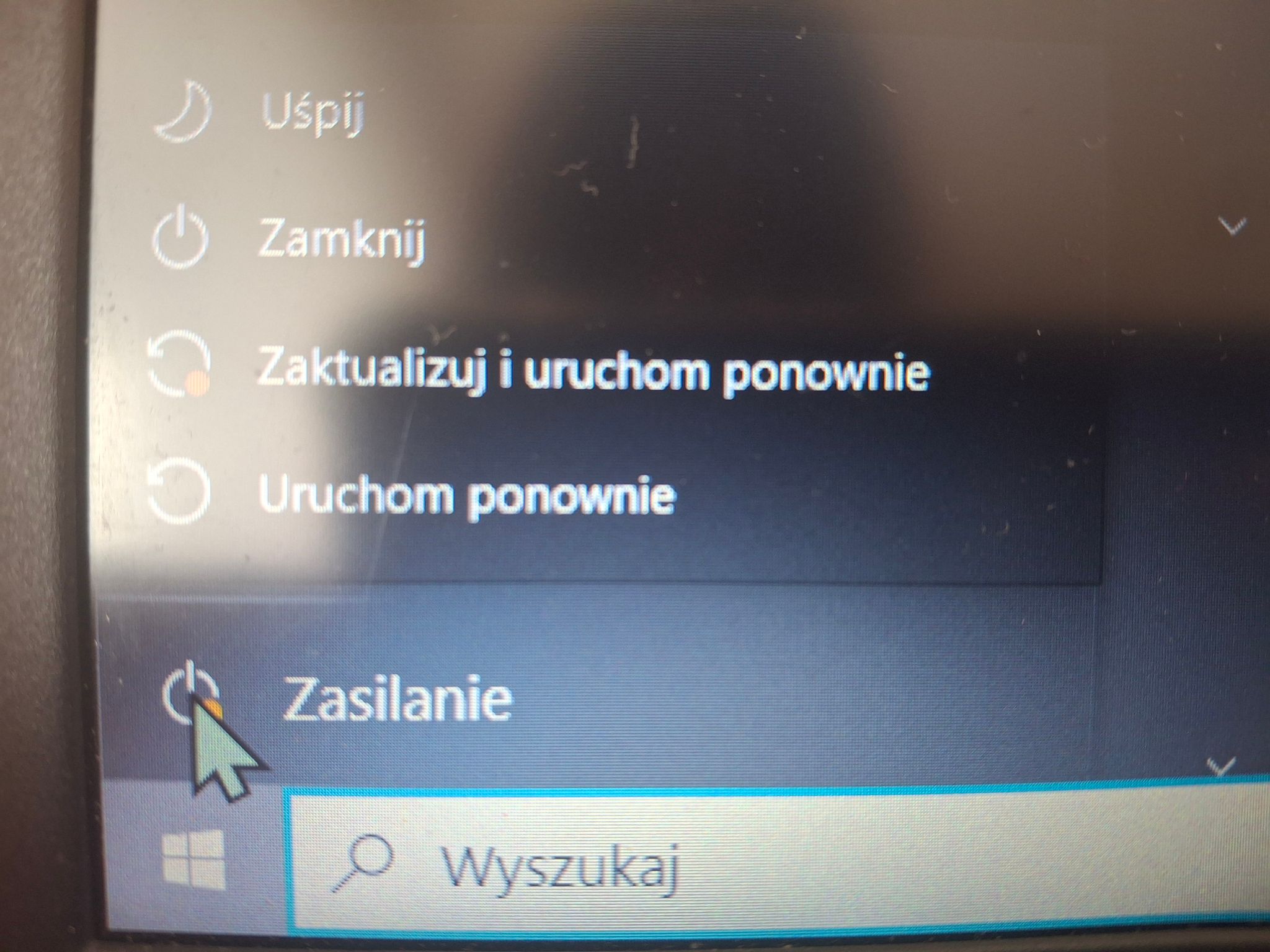 klikamy zaktualizuj i uruchom ponownie musimy chwile poczekać i GOTOWE ;-)
Kluczowe wskazówki co robić aby być bezpiecznym w                              internecie
Zachowuj dystans do informacji z internetu –
nie wszystko, co znajdziesz w sieci (nawet od znajomych),
 musi być prawdą.


Uważaj na fake newsy 


Nie publikuj pochopnie treści – zanim coś udostępnisz,
 zastanów się, czy nie stanowi to zagrożenia dla Ciebie lub innych.
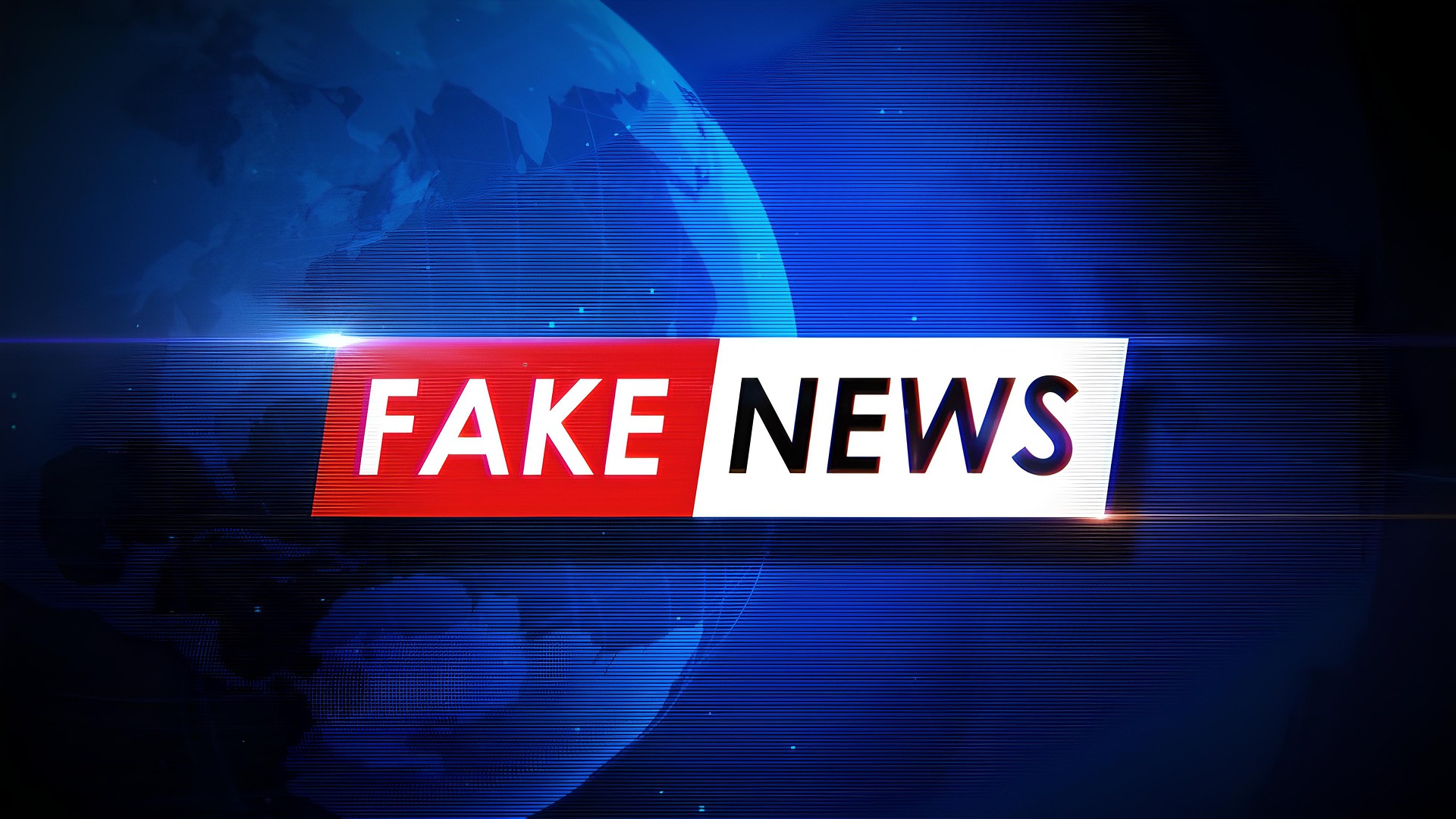 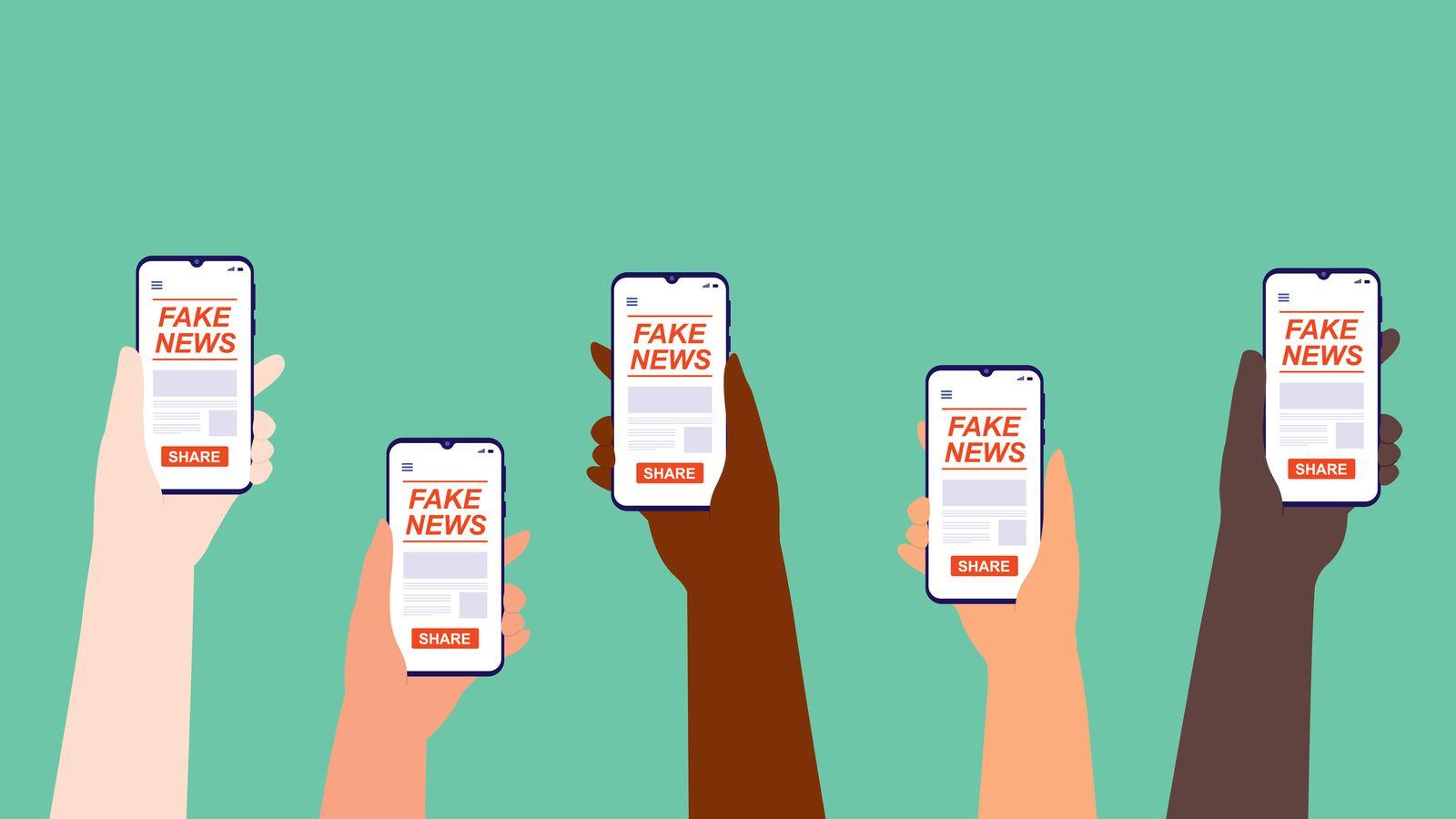 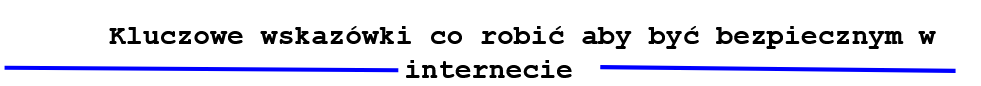 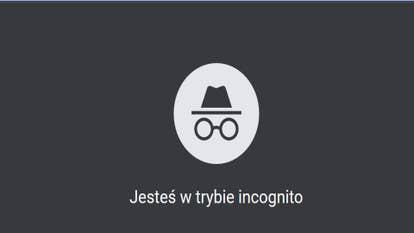 Ustaw wyszukiwarkę i przeglądarkę w trybie prywatnym 

Nie akceptuj ciasteczek (cookies), jeśli nie musisz
 – to sposób na zbieranie informacji o Tobie.

Uważaj na phishing – nie klikaj w podejrzane linki, 
nie otwieraj załączników od nieznanych nadawców.
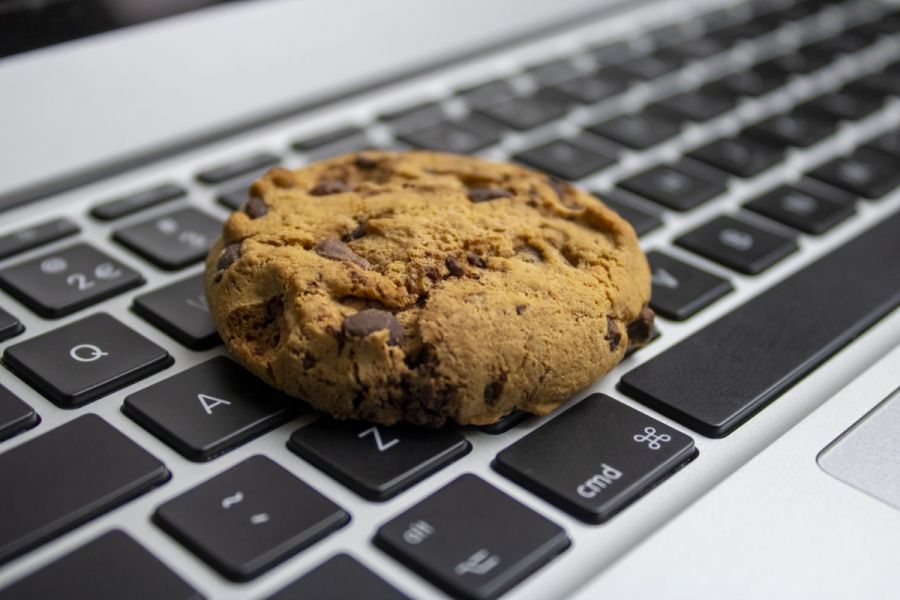 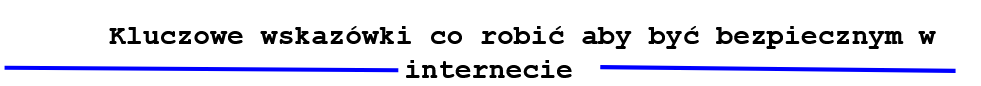 Po zakończeniu wideorozmowy zasłaniaj kamerę 
i wyłącz mikrofon – zapobiegniesz przypadkowemu podsłuchowi.

Używaj tylko zaufanych programów i połączeń internetowych do wideorozmów 


     Nie pokazuj swojego ekranu i nie udostępniaj plików,
jeśli nie masz pewności co do bezpieczeństwa rozmówcy.
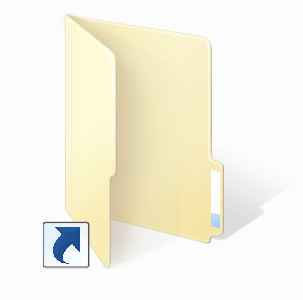 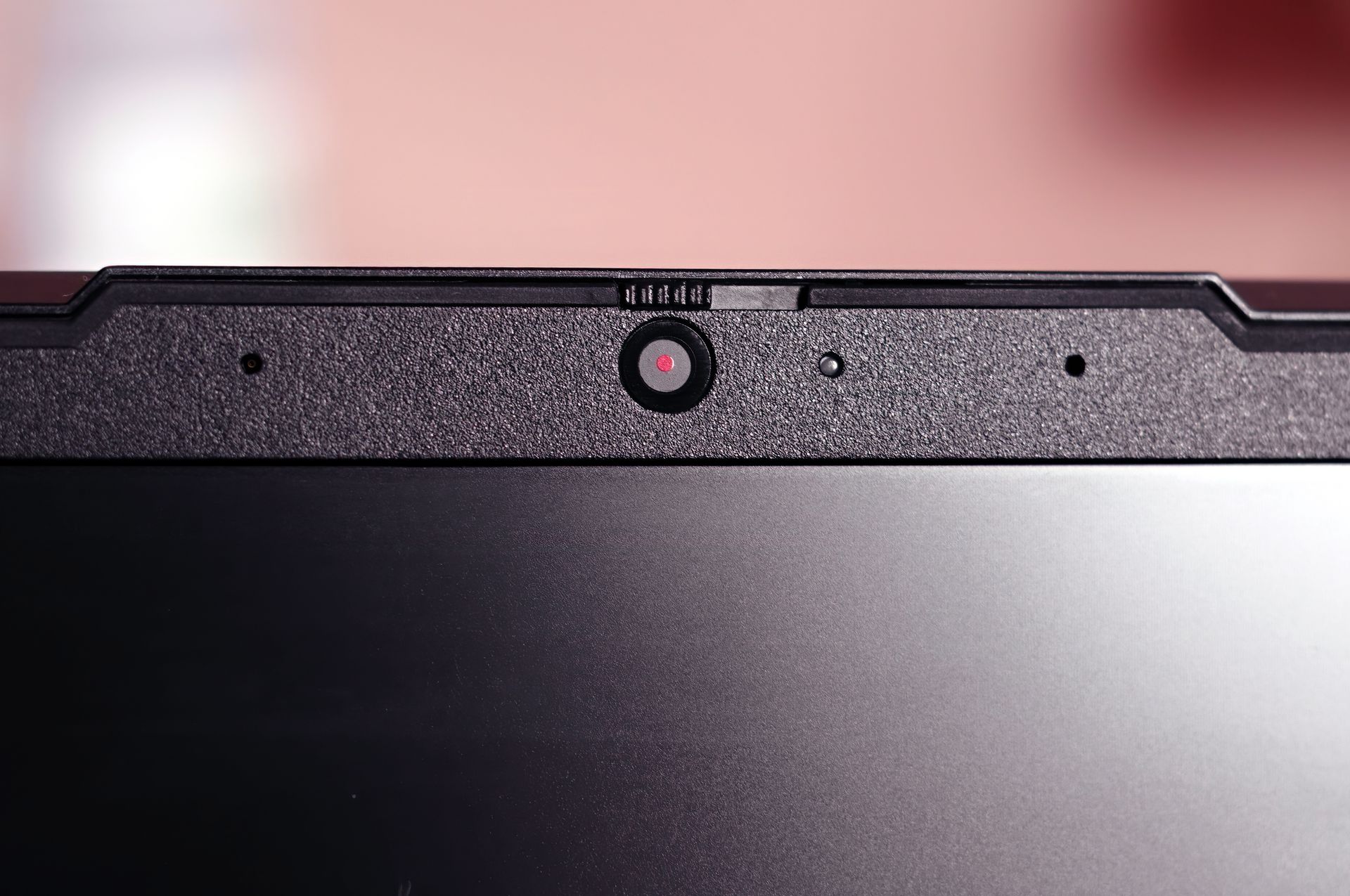 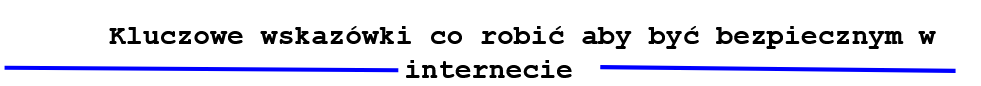 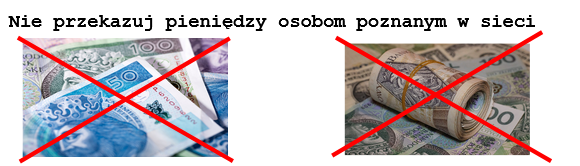 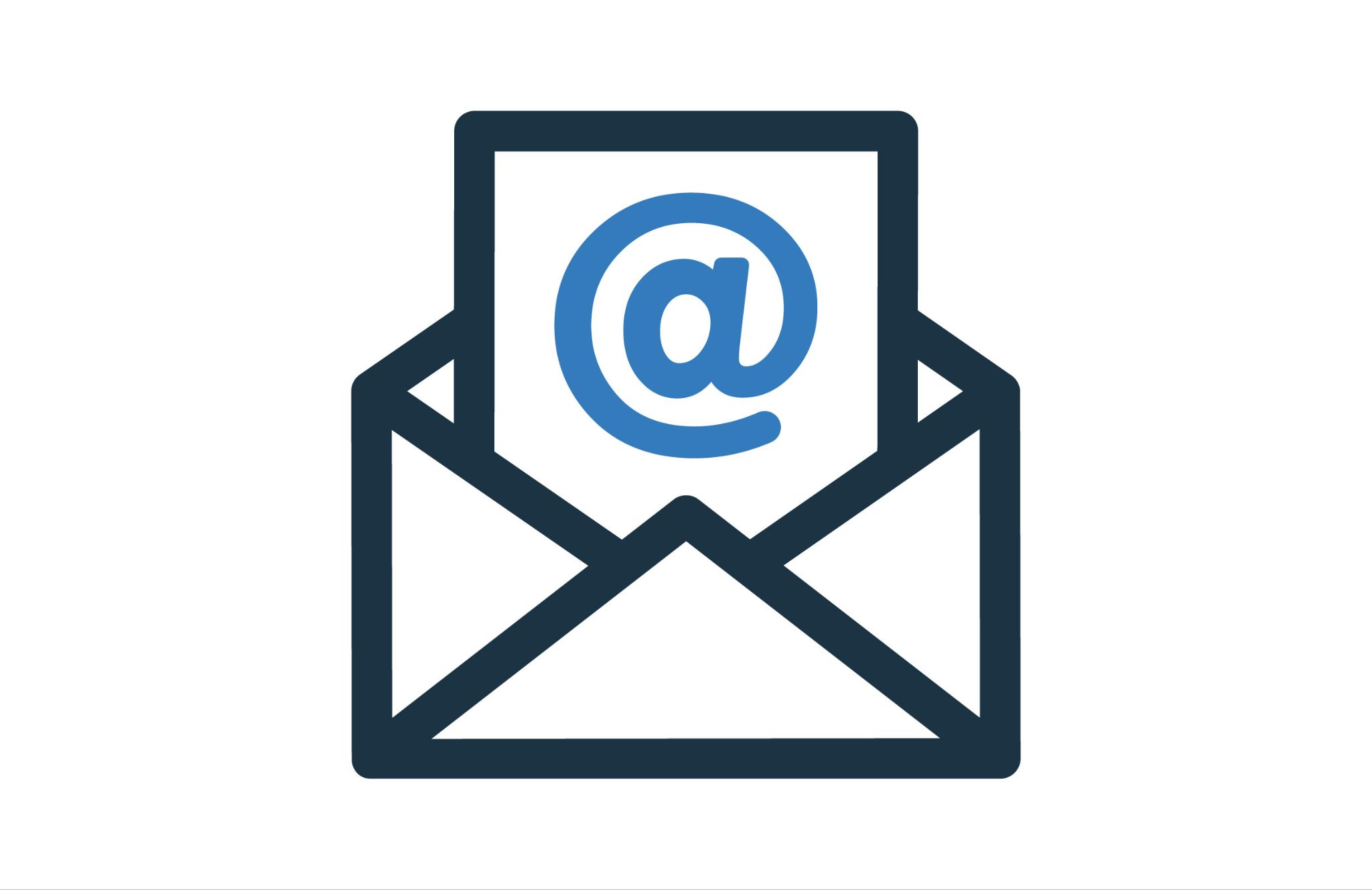 Zawsze sprawdzaj folder „spam”- trafiają tam czasem ważne wiadomości
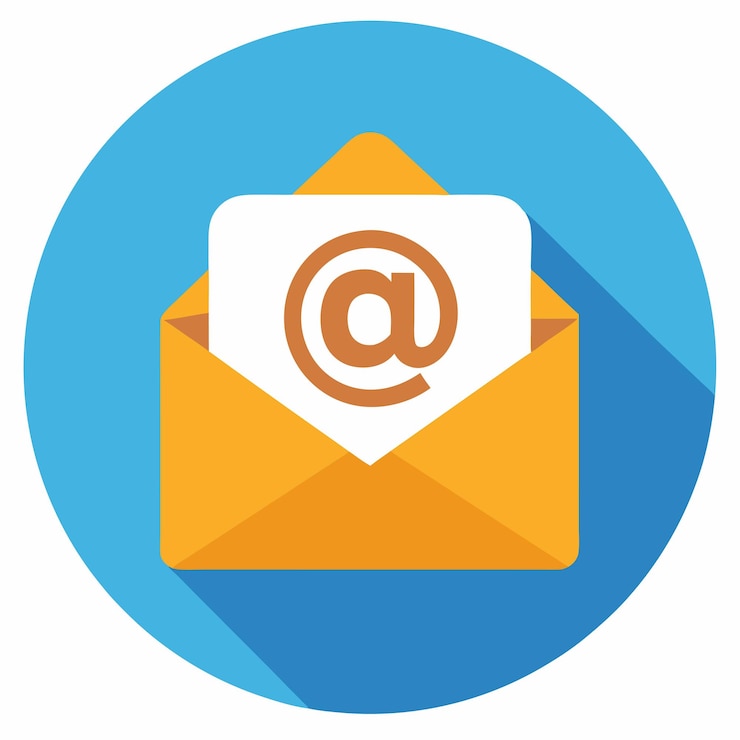 Zadbaj o bezpieczne ustawienia poczty e-mail
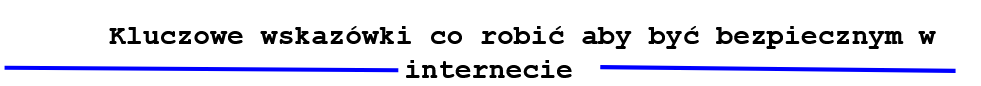 Chroń swoją prywatność w mediach społecznościowych
– ustaw widoczność postów tylko dla znajomych.

Wszystko, co robisz w sieci,
 zostawia ślad cyfrowy
– nawet po usunięciu treści pozostają 
one na serwerach.


Nie udostępniaj danych osobowych bez potrzeby 
– mogą zostać wykorzystane przez reklamodawców lub oszustów.
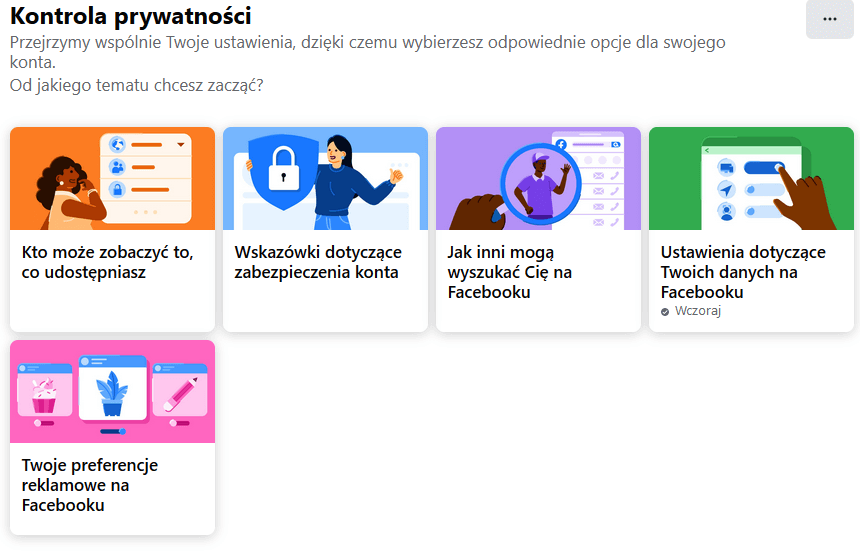 Jak zrobić aby nasz profil na facebooku stał się prywatny?
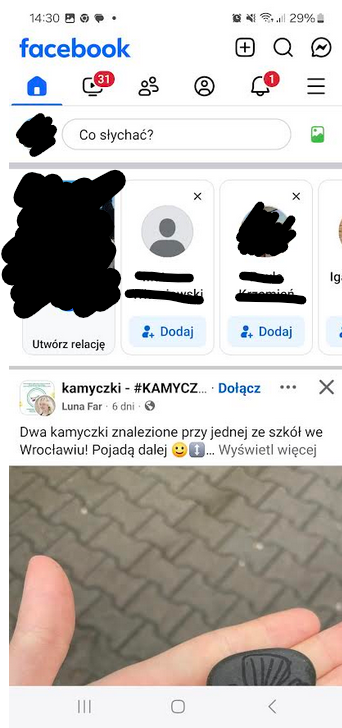 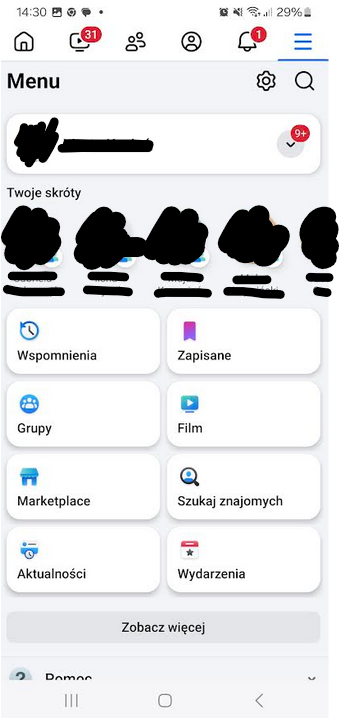 otwieramy facebooka (aplikacje) i klikamy w te 3 paski
zjeżdżamy trochę niżej
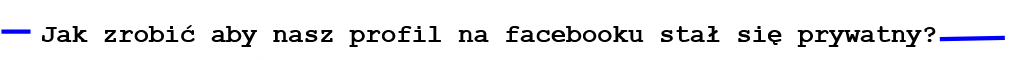 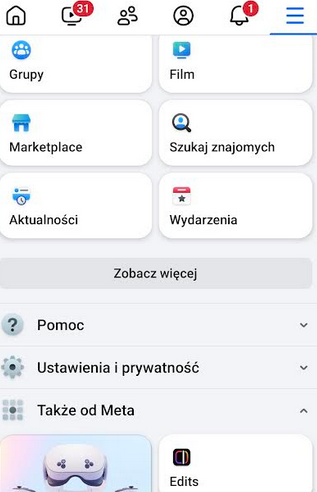 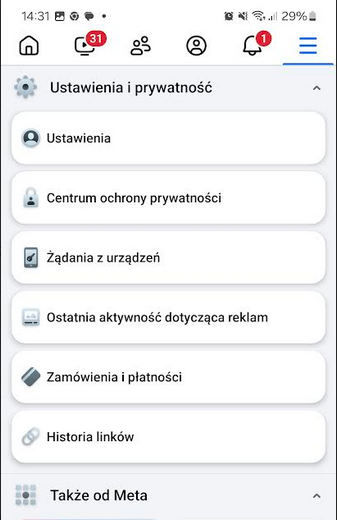 klikamy ustawienia
klikamy ustawienia i prywatność
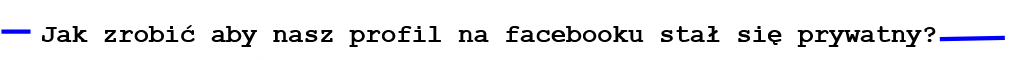 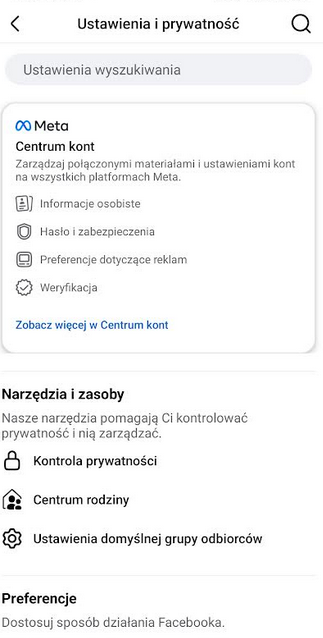 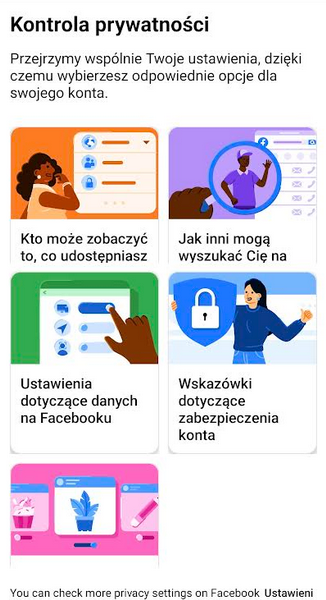 klikamy w pomarańczowy kafelek
klikamy kontrola prywatności
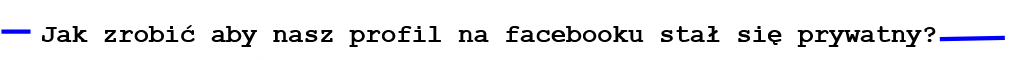 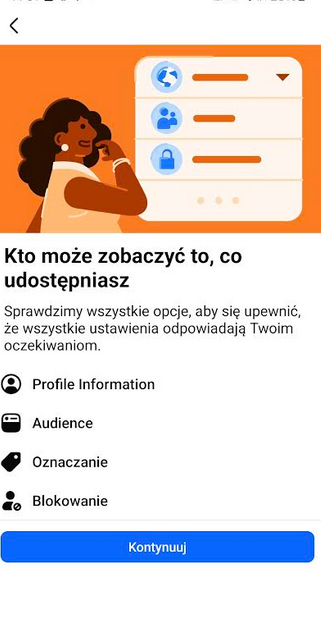 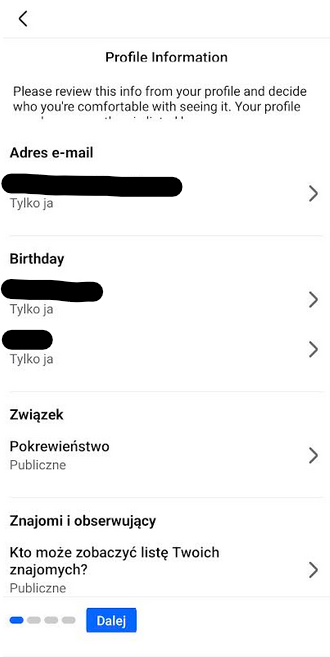 teraz będziemy mogli wybierać czy informacje o nas są publiczne czy nie poprzez kliknięcie tej strzałki i wybranie
klikamy kontynuuj
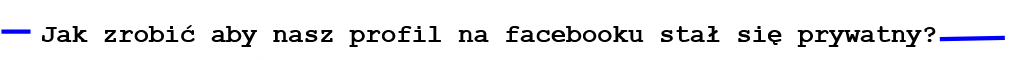 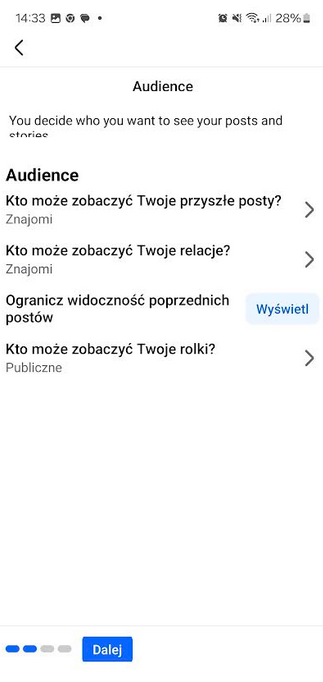 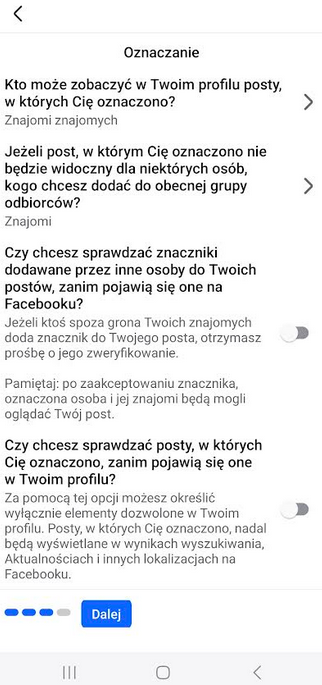 za każdym razem klikamy “DALEJ”
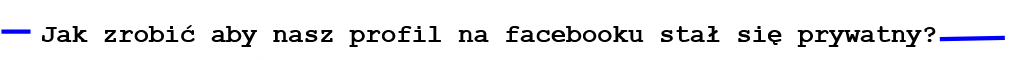 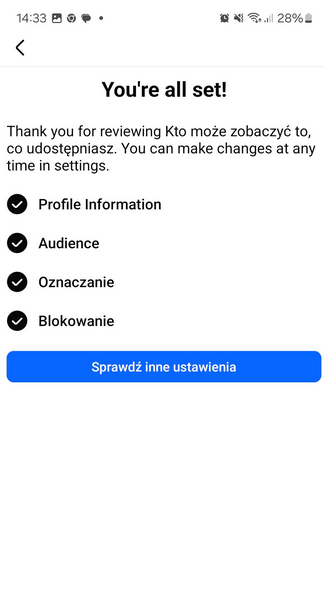 Gotowe:-) za każdym razem mogłeś wybrać inną opcję np. niewidoczność dla innych twojego maila
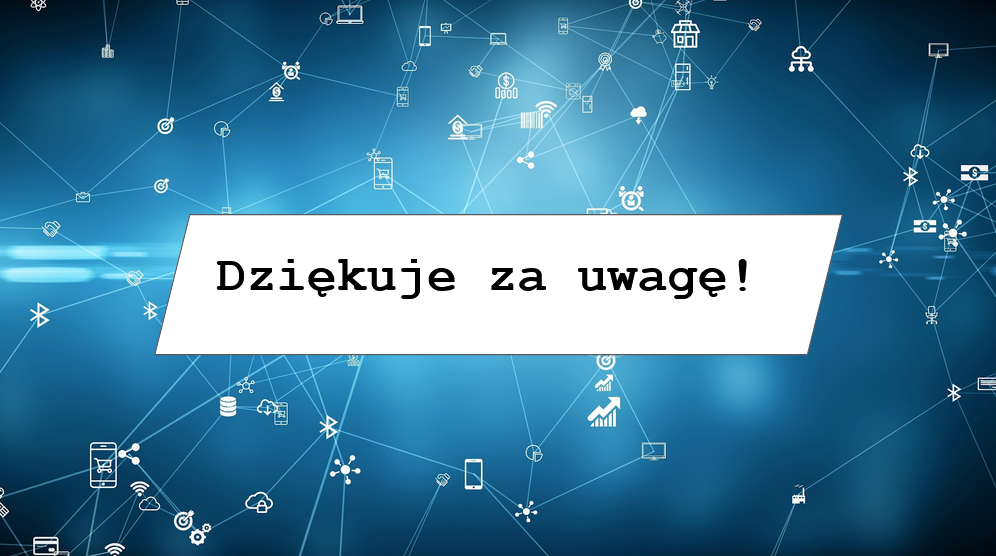